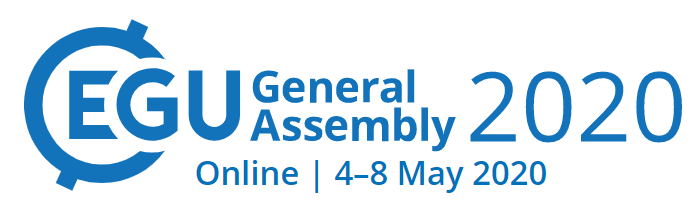 How hillslopes and channels impact the water age in catchments
EGU2020-9871
Antonio Zarlenga and Aldo Fiori
Engineering Department
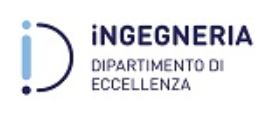 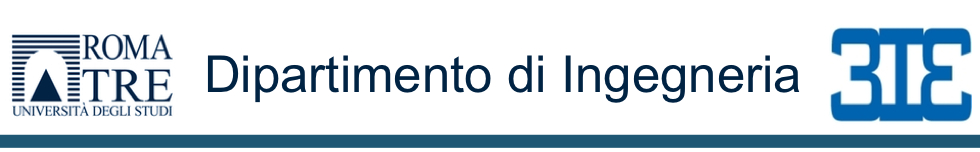 antonio.zarlenga@uniroma3.it
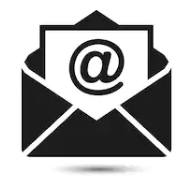 © Authors. All rights reserved
Aims
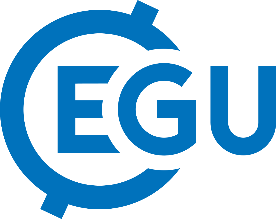 The water age is a lumped descriptor of the complex dynamics taking place in hillslope and catchments. 
In a given cross section of a river, the water age results from  
the time the water spends through the hillslope
the time the water spends through the channel network
In this study, we present a general physically based framework for the description of the water age and its variability in catchments subject to transient flow
BACK
NEXT
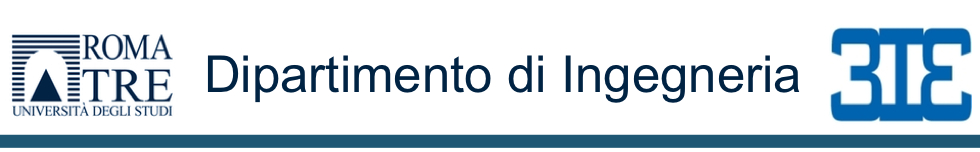 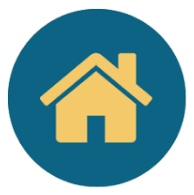 © Authors. All rights reserved
Flow Models
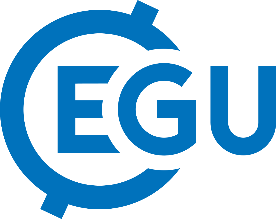 The water entered in the hillslope as recharge is conveyed up to the stream and then transported trough the channel network.
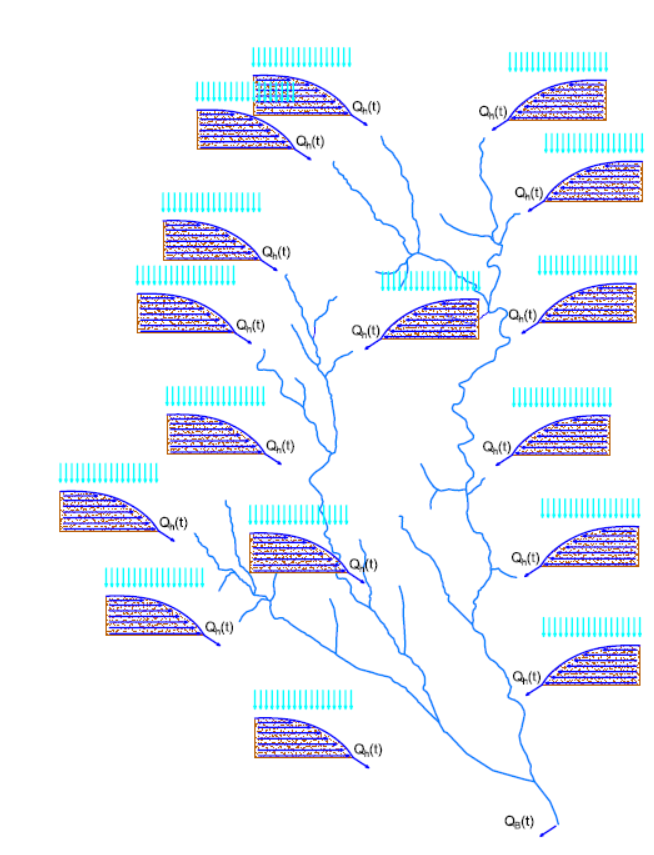 The hillslope flows concentrations due to the channel network is performed through a IUH model
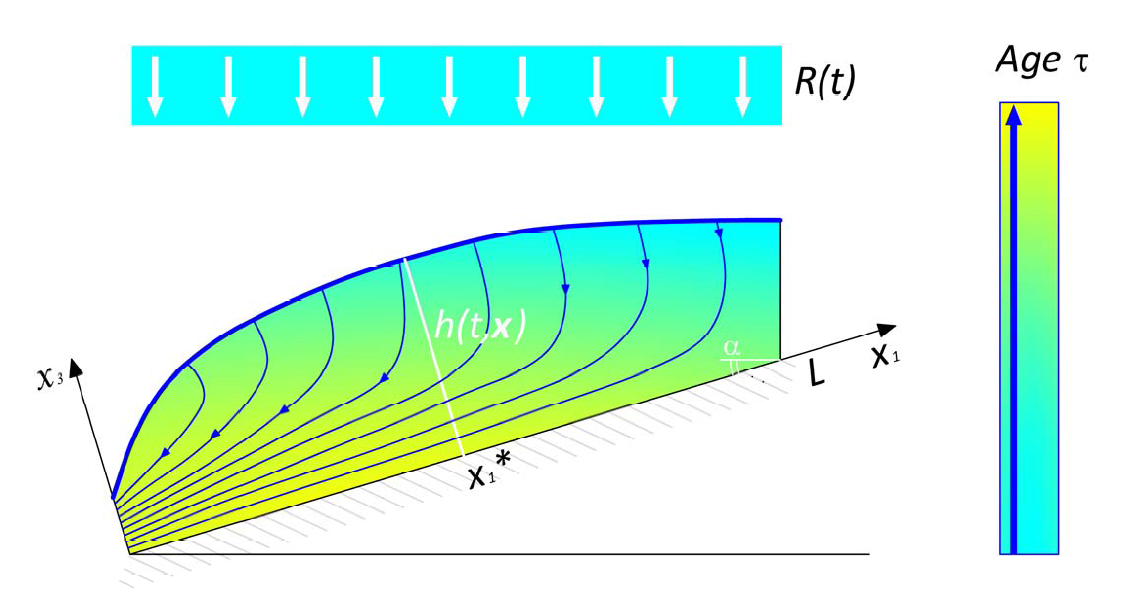 Stream
The linearized Boussinesq model is adopted to describe the water flow through the hillslope.
BACK
NEXT
The rain considered here as a tracer is a 5 year long synthetic timeseries.
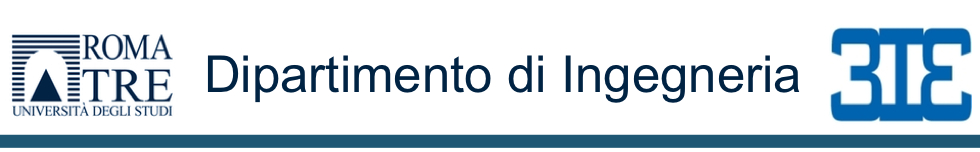 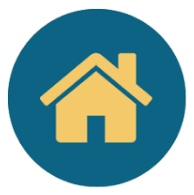 © Authors. All rights reserved
The hillslope ageing dynamics: the Age Equation
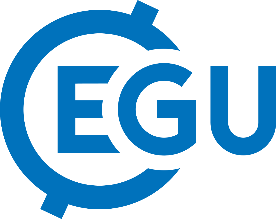 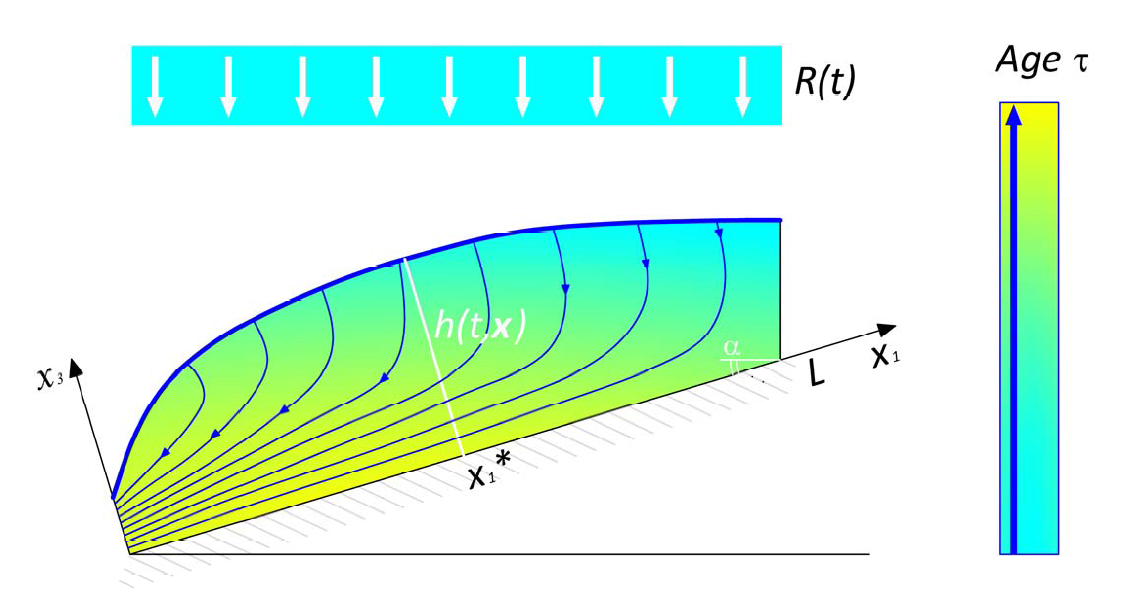 Storage
Flow
Ageing
Source/Sink
The assessment of the water age requires the solution of  3 linked differential equations for the 3 moments of the age:
Stream
BACK
NEXT
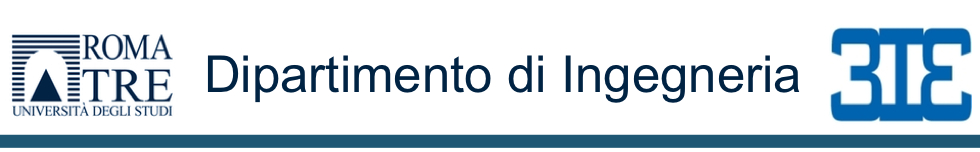 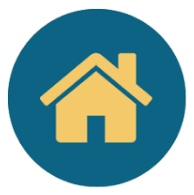 © Authors. All rights reserved
The channel network ageing dynamics
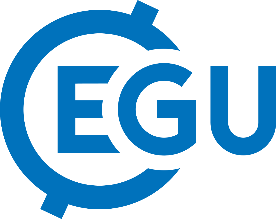 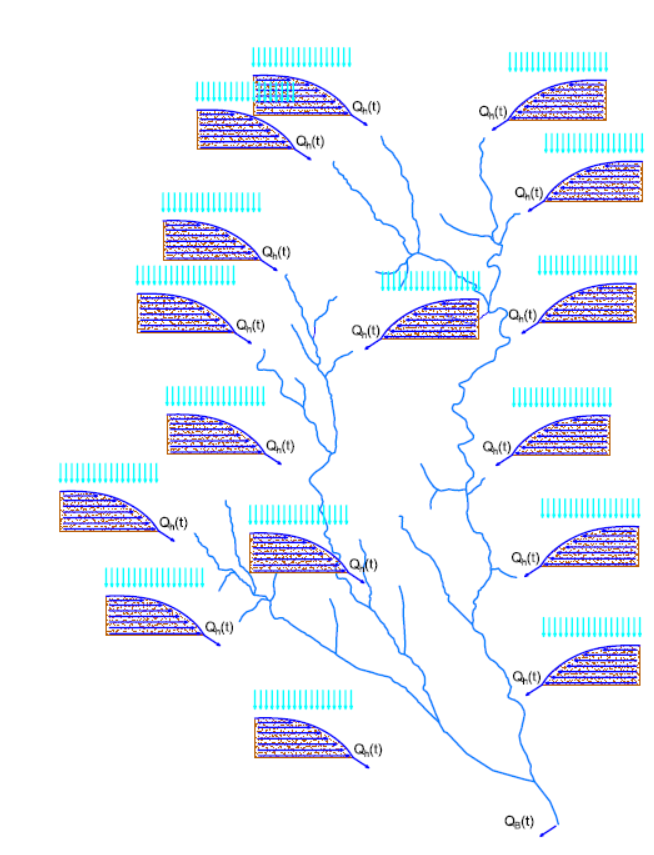 BACK
NEXT
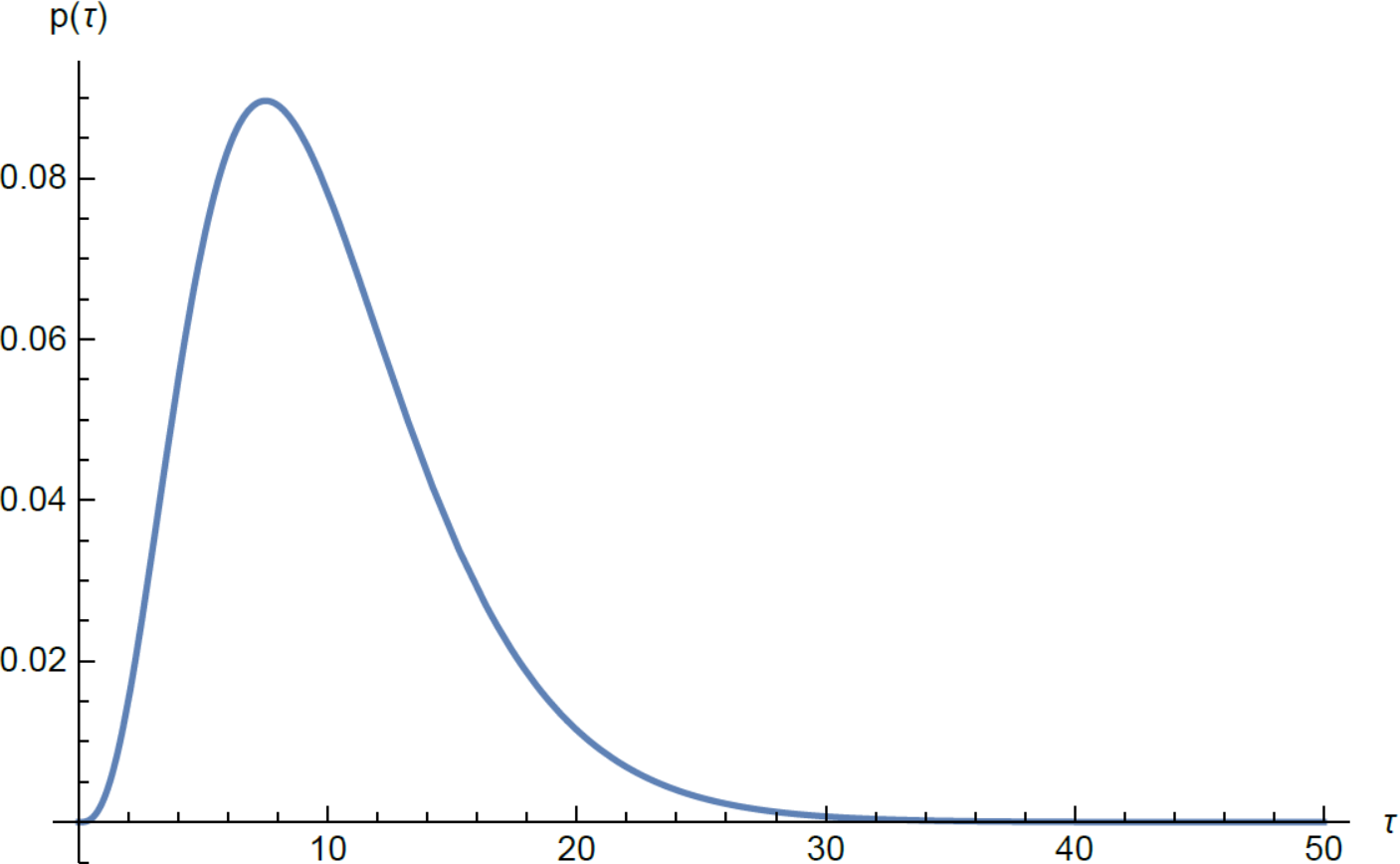 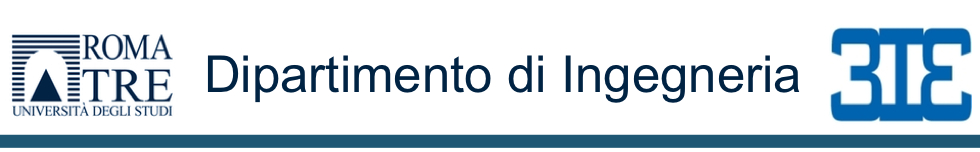 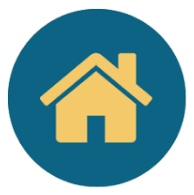 © Authors. All rights reserved
Results: Application example 1
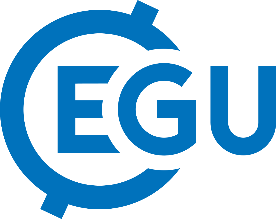 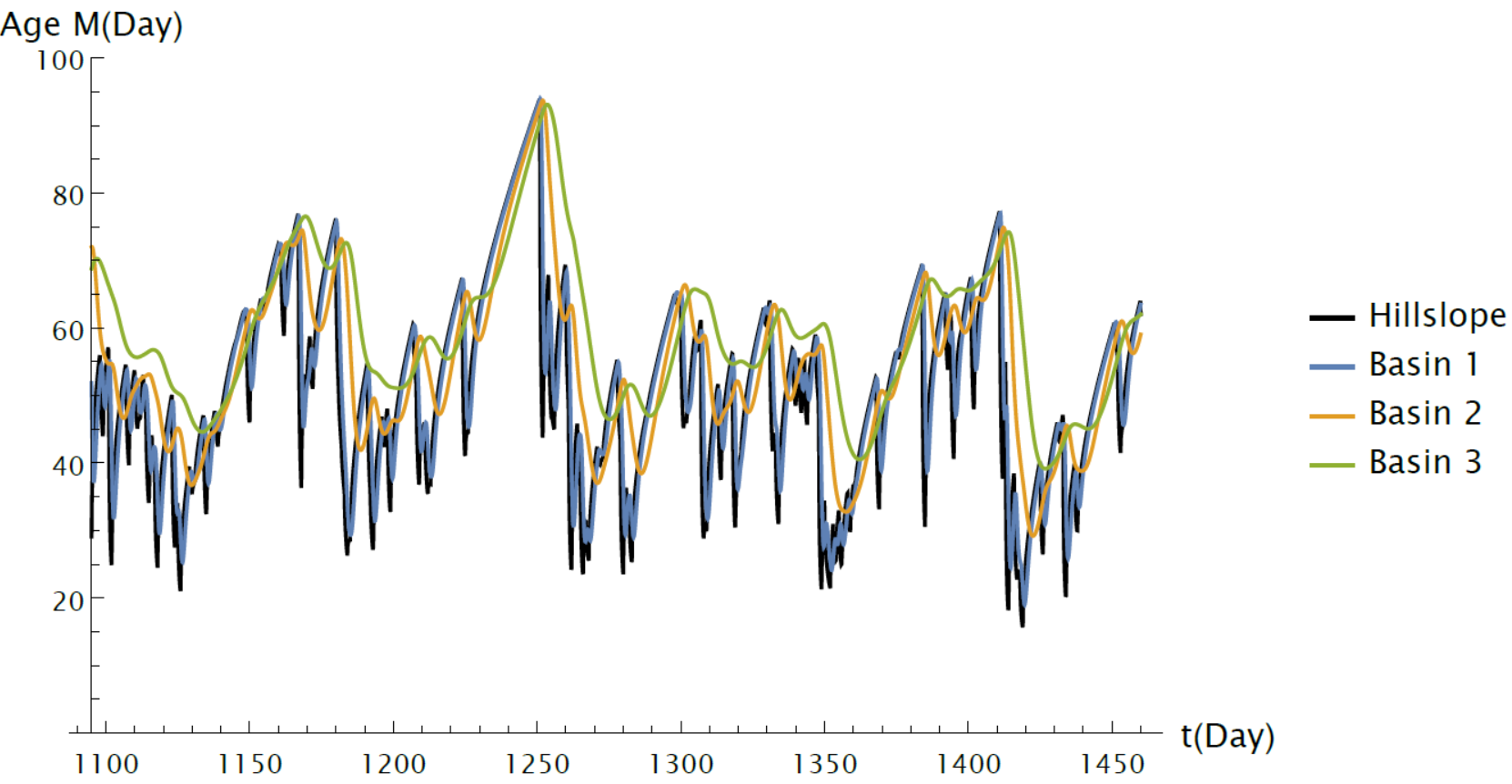 Catchment dimensions
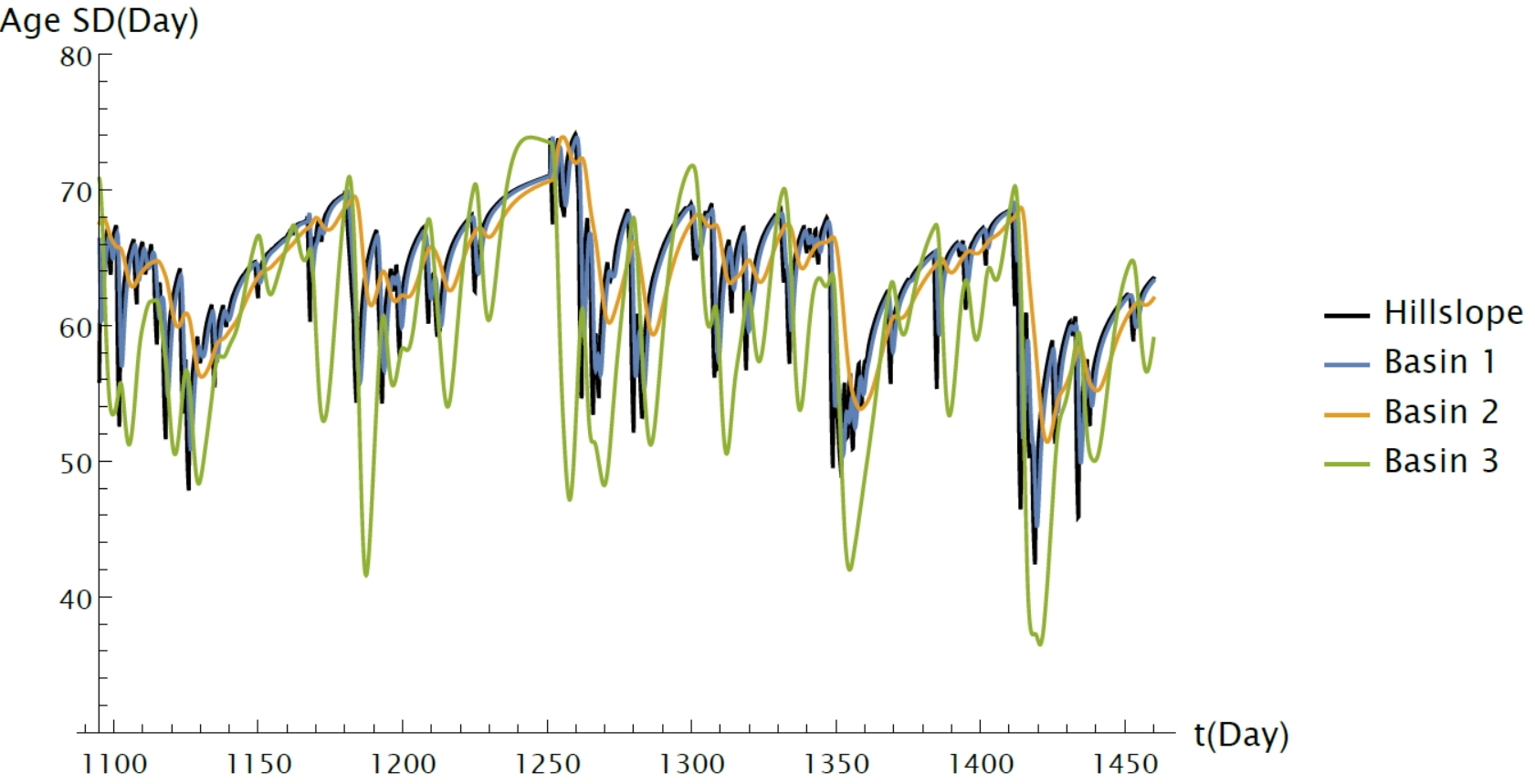 BACK
NEXT
Catchment dimensions
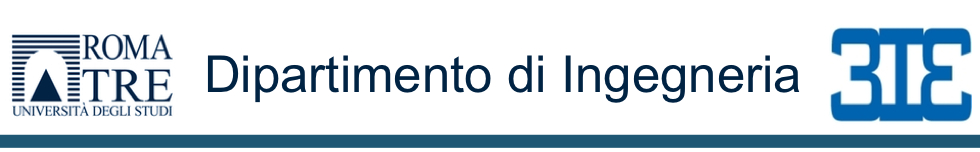 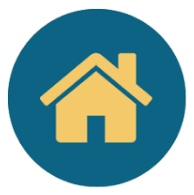 © Authors. All rights reserved
Results: Application example 1
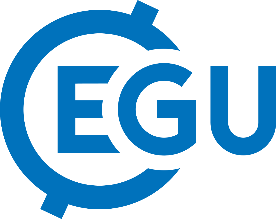 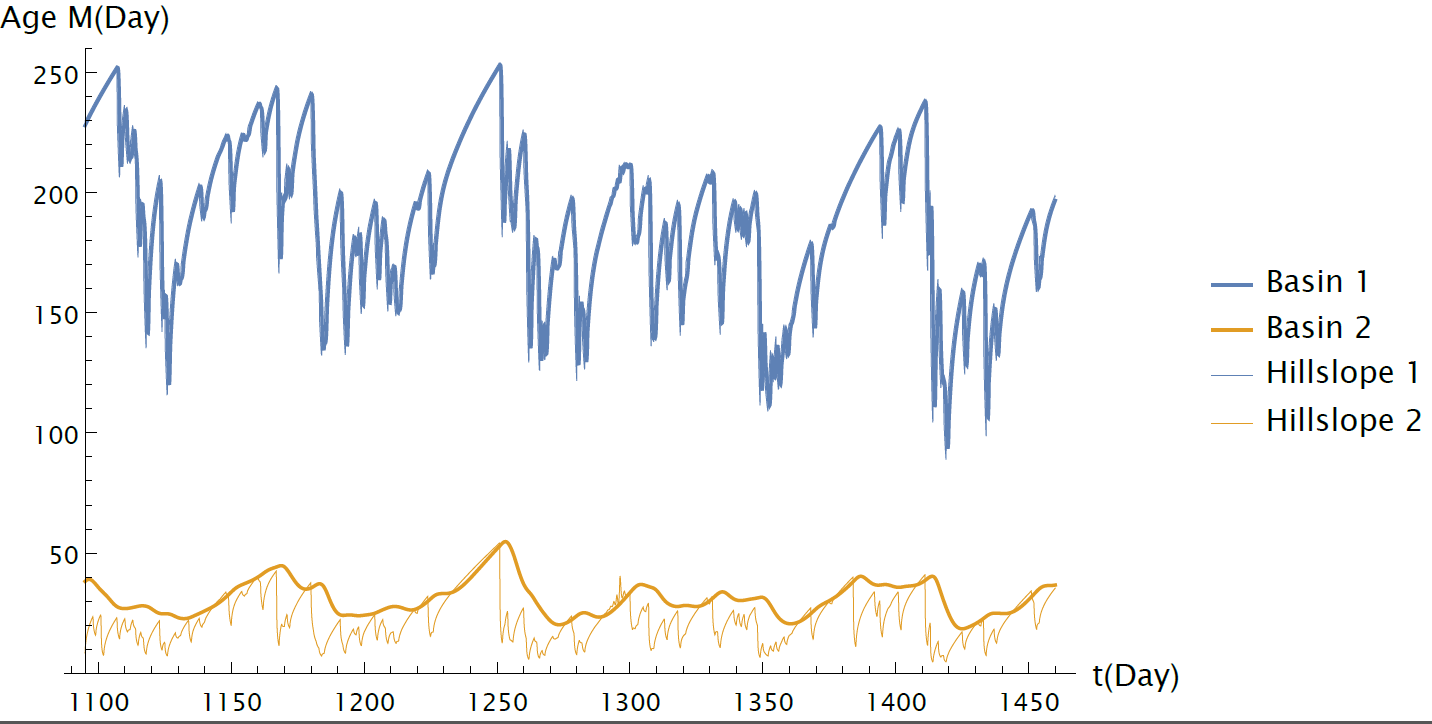 Slow Hillslopes
Fast Channels
Fast Hillslopes
Slow Channels
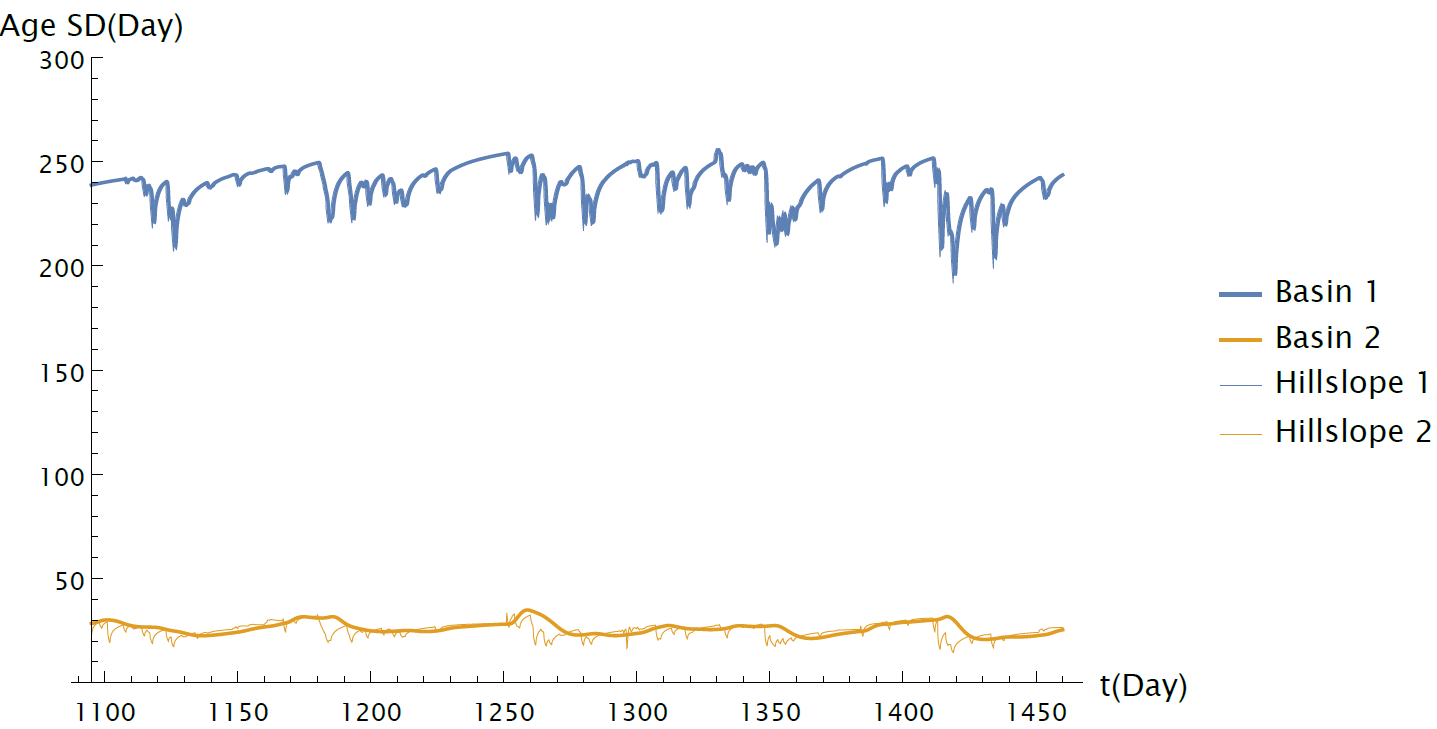 Slow Hillslopes
Fast Channels
BACK
NEXT
Fast Hillslopes
Slow Channels
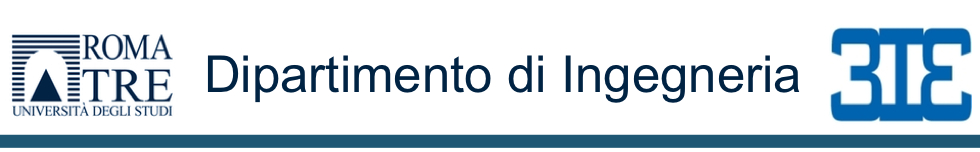 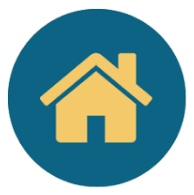 © Authors. All rights reserved
Conclusions and future developments
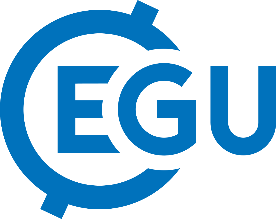 We developed a general physically based framework for the description of the water age and its variability in catchments subject to transient flow.

The preliminary results obtained indicates that:

The average age at the catchment outlet depends on the hillslope dynamics; the ageing due to the water transport through the channel network is proportional to the  channel network dimensions.
The age variability which strongly depends on the hillslope characteristics generally decreases during the channel network transport.
The complex interplay between the hillslope and channel dynamics does not allow a simple and general interpretation of the results.
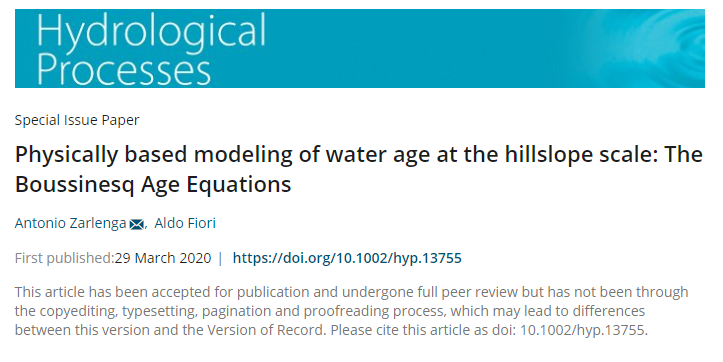 Thanks!
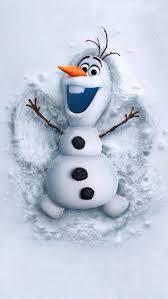 Water has memory
antonio.zarlenga@uniroma3.it
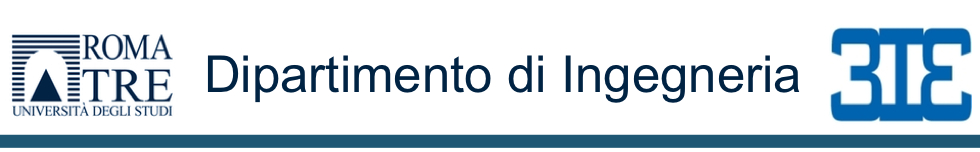 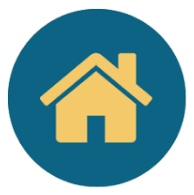 © Authors. All rights reserved